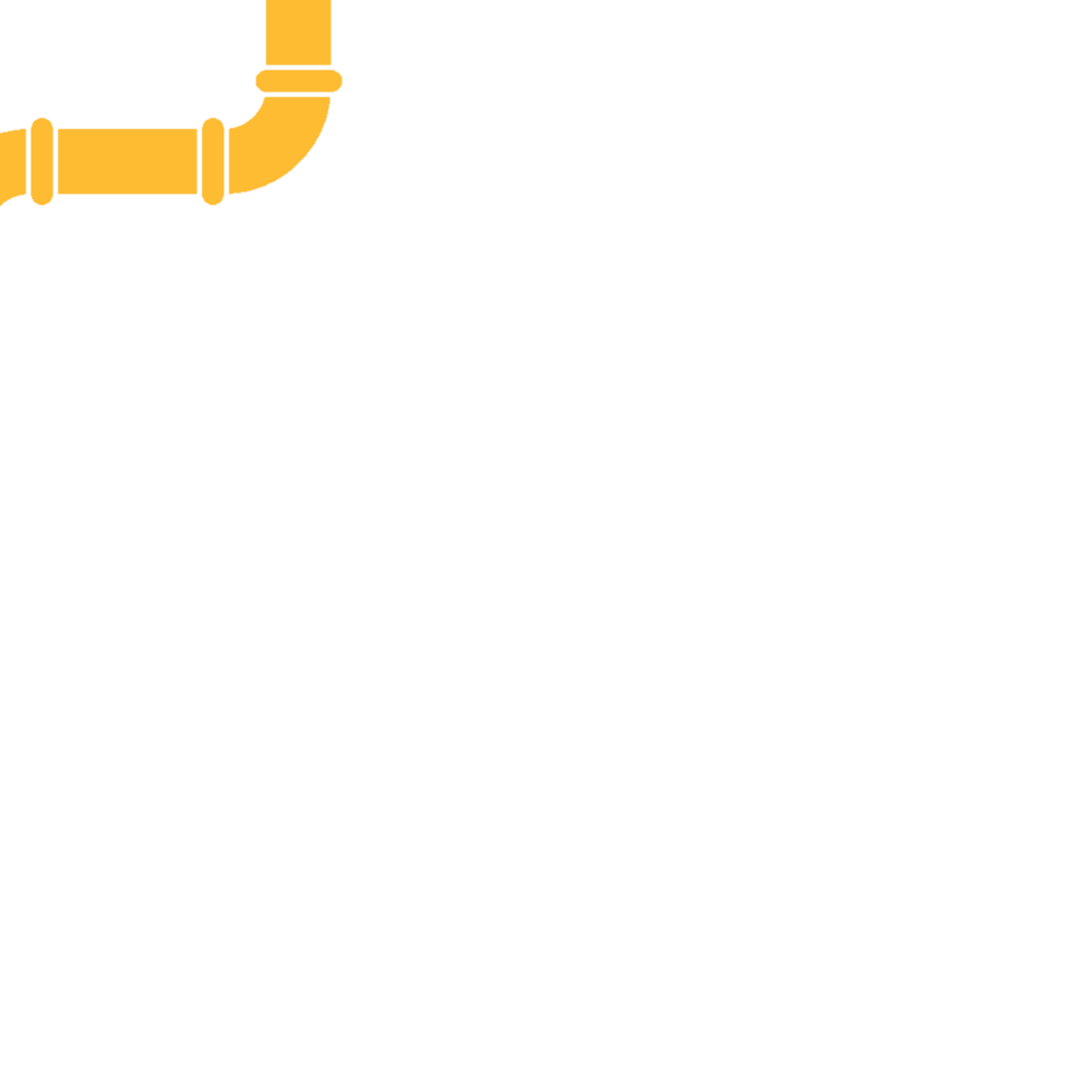 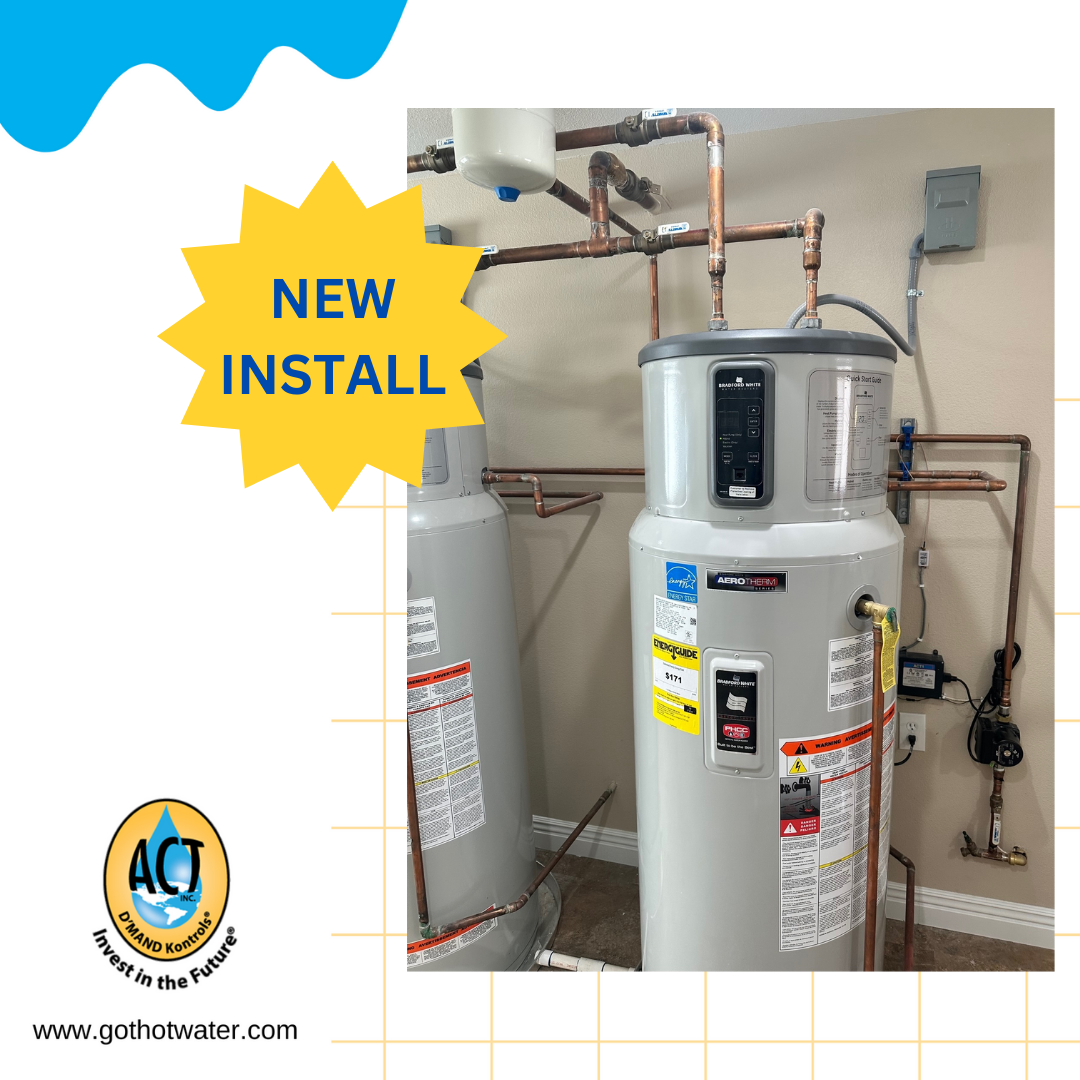 INSTALL INFORMATION
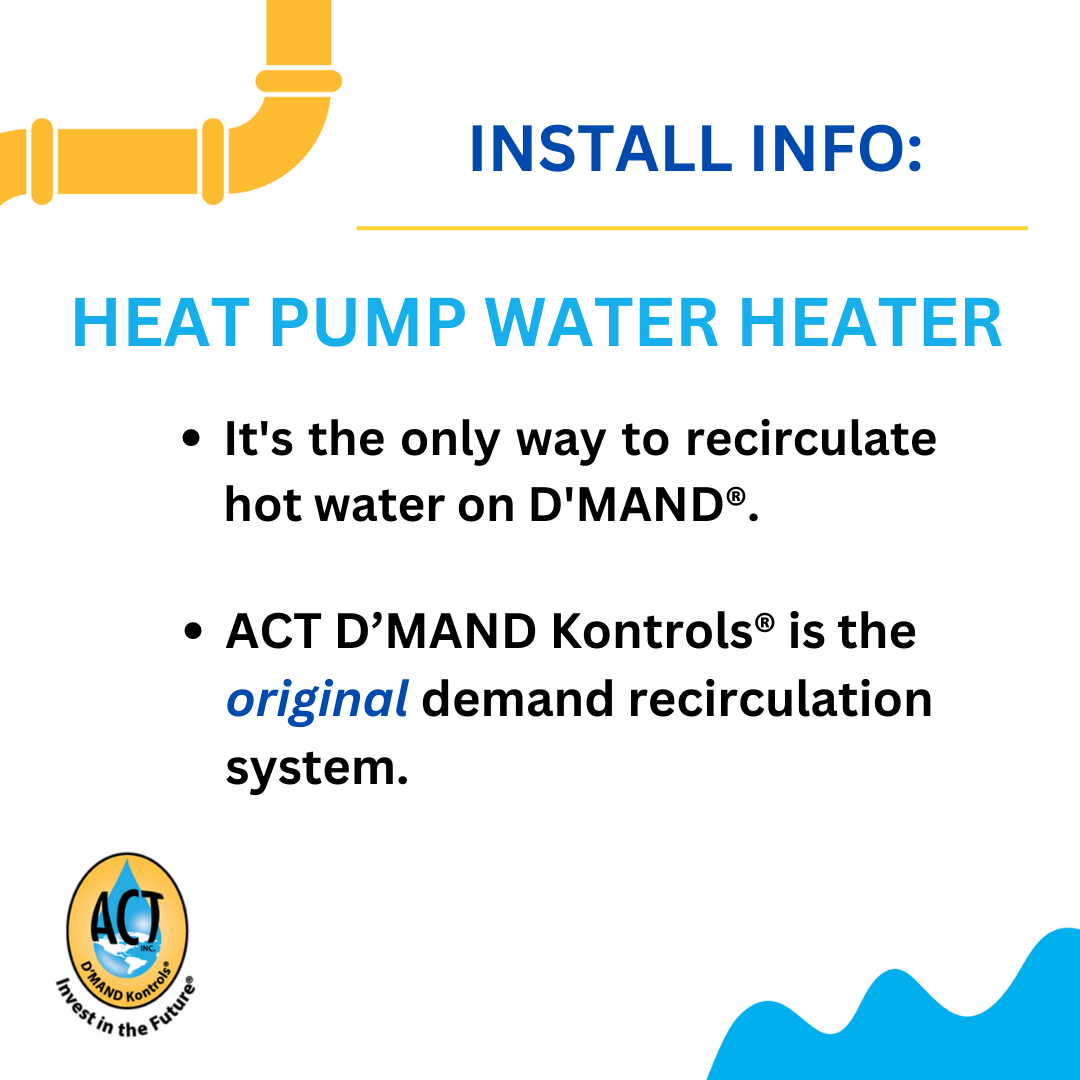 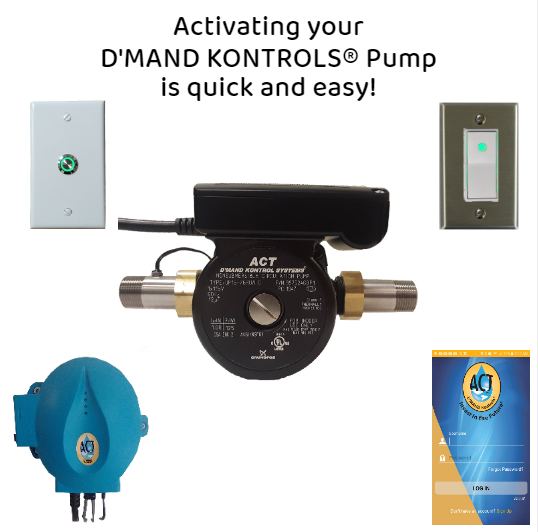 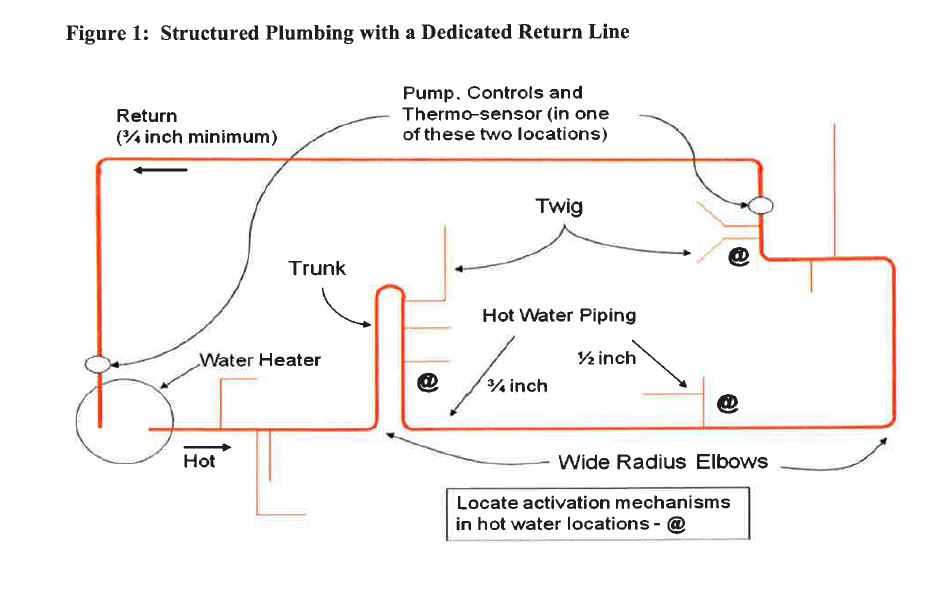 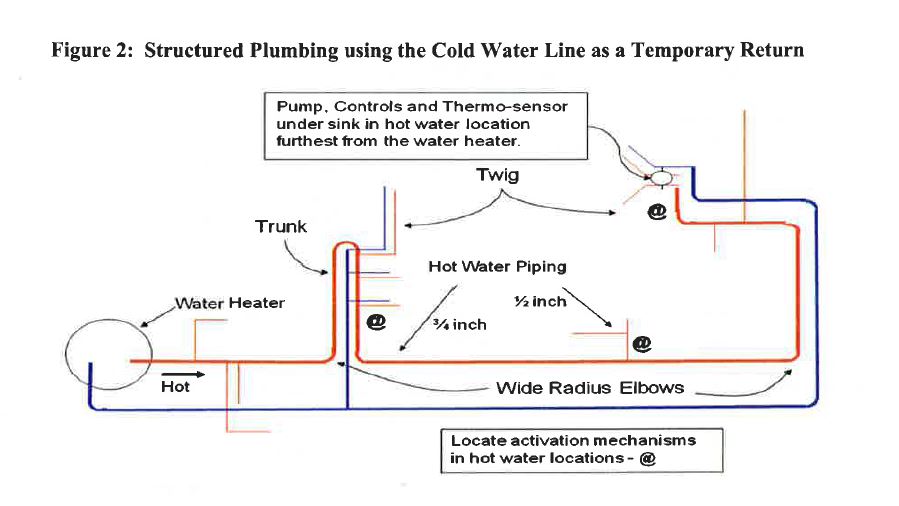 New Bluetooth Capability
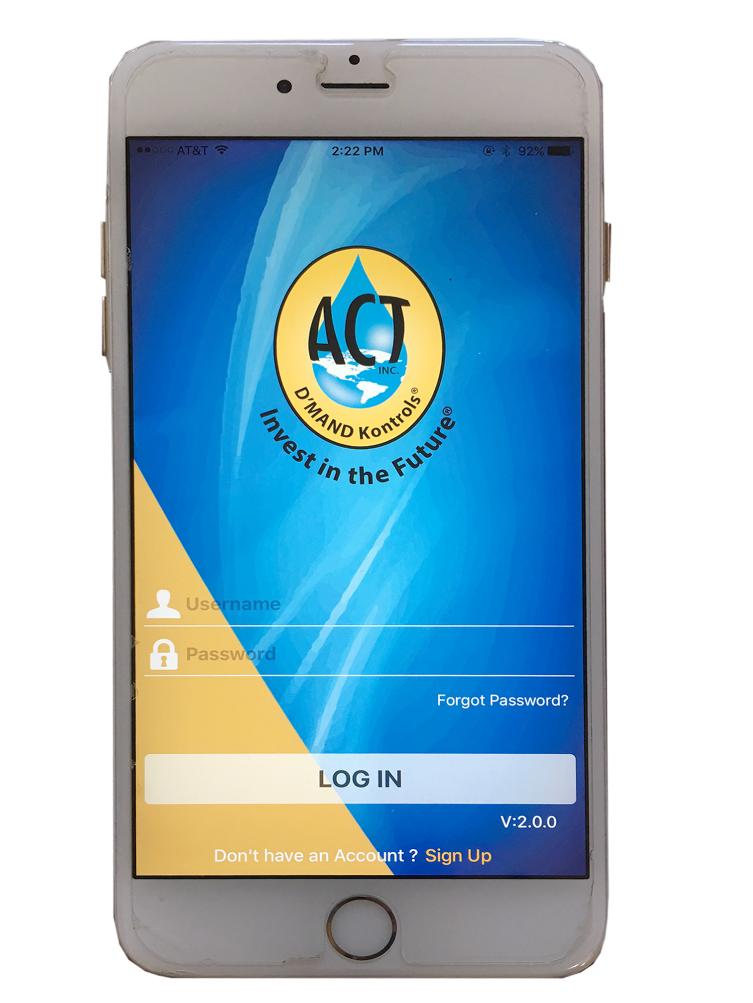 Available for both i0S and Android.
Simple & convenient activation.
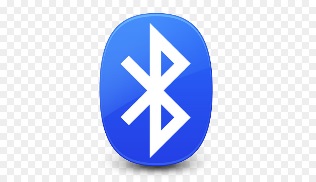 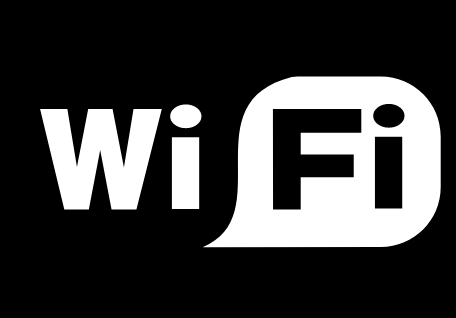 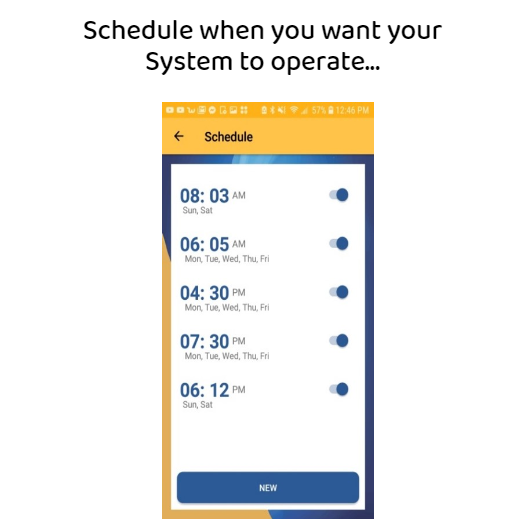 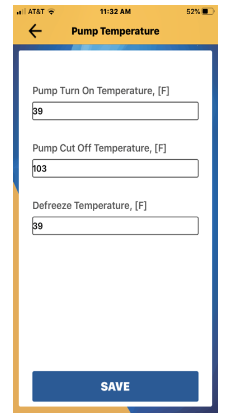 PATENTED LED D’MAND BUTTONS
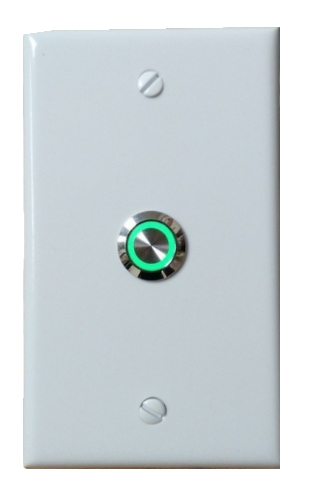 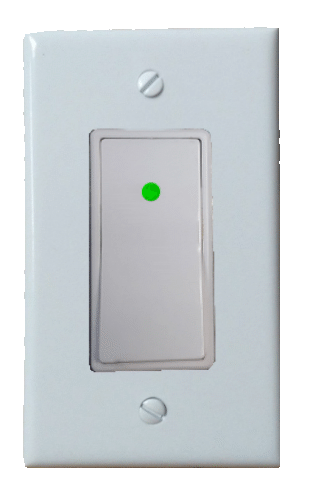 CUSTOM DESIGN D’MAND MOTION SENSORS
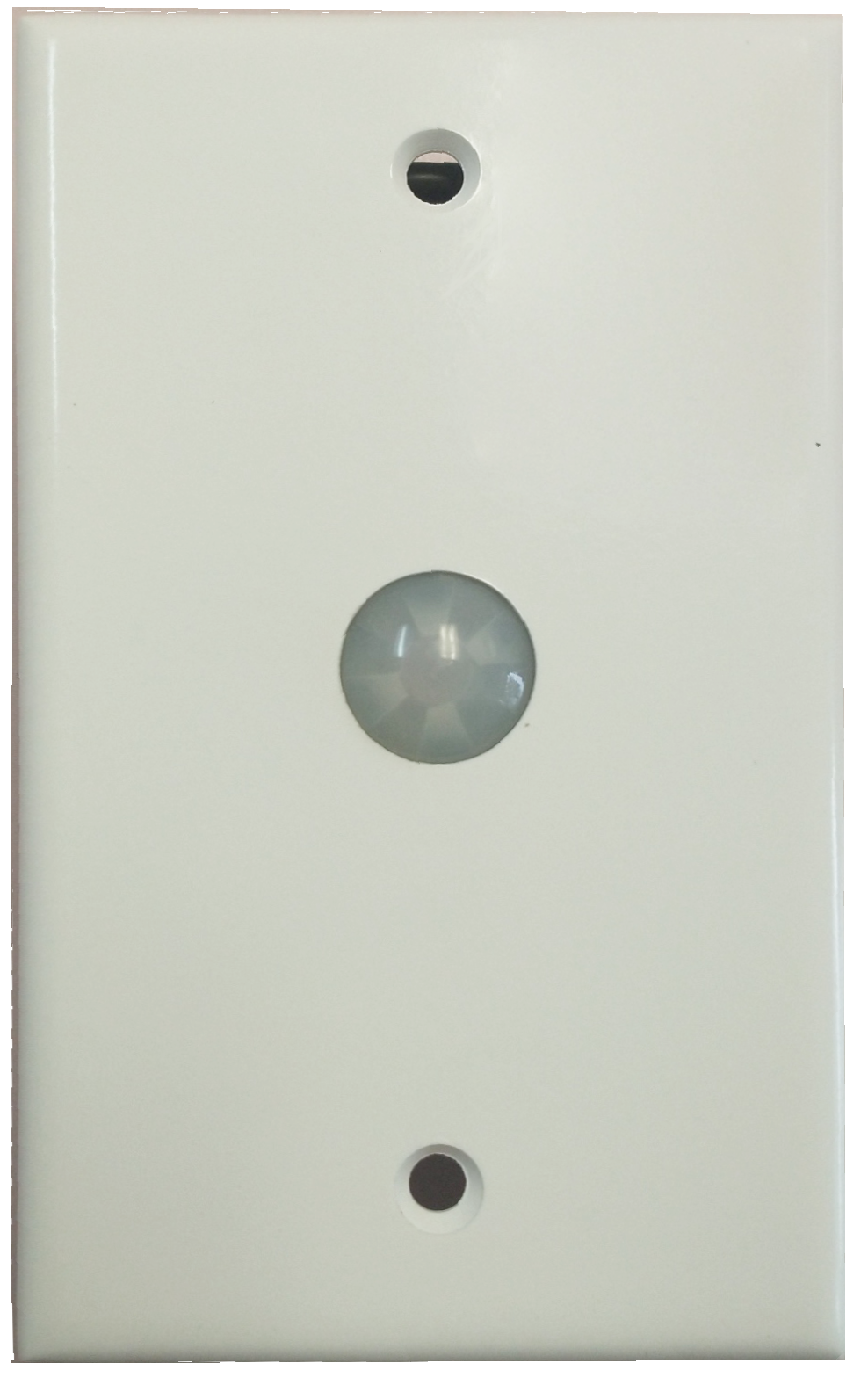 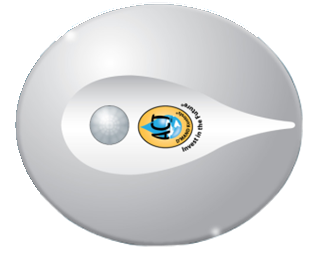 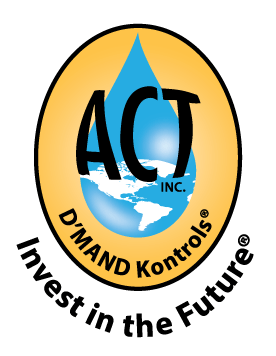 MADE IN AMERICA
U.S. DEVELOPED TECHNOLOGY INVENTED IN AMERICA, MANUFACTURED IN AMERICA SINCE 1992
5/2/2023
Michael Burch, Vice President Sales & Marketing
10